Using Student Engagement Data in Moodle
Melissa Daniels
Agenda
A
Instructor Dashboard – where is it?
Different report options on Instructor Dashboard
Moodle reports – where are they?
Q&A
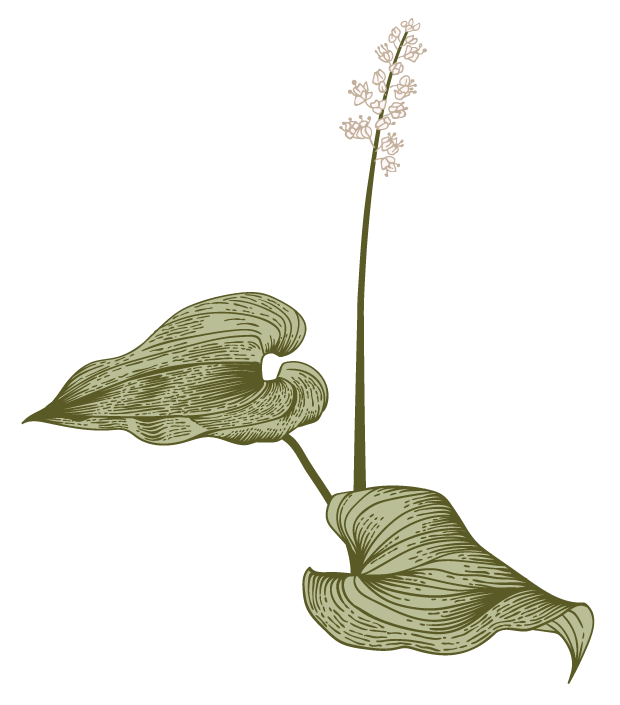 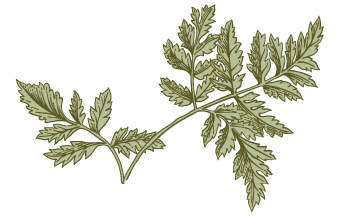 Instructor Dashboard
Click at the top of your screen on your Moodle Course to see your Instructor Dashboard. 
This is a great way to monitor student activity in your class!
Instructor Dashboard – What you see right away
How many students participated in this activity
Amount of time spent in an activity
Points on an assignment
Instructor Dashboard
You can access various reports that can track the time a particular student has spent in a course, how much they’ve participated in a forum, and even see the most common times that students are active in your course.
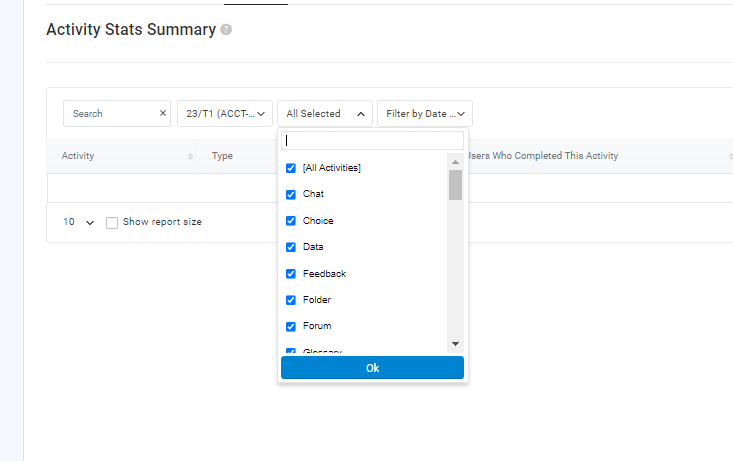 A lot of the best data comes from the “Reports” drop-down
Time Tracking Table
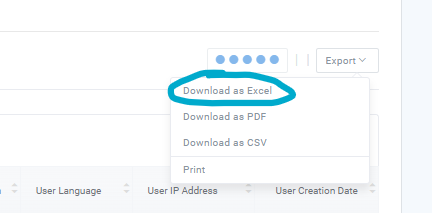 Access Stats by Course
Learner Compared to Course Average
Forum Participation Summary
Find out what needs to be graded in a list that can be exported!
User Access Analytic
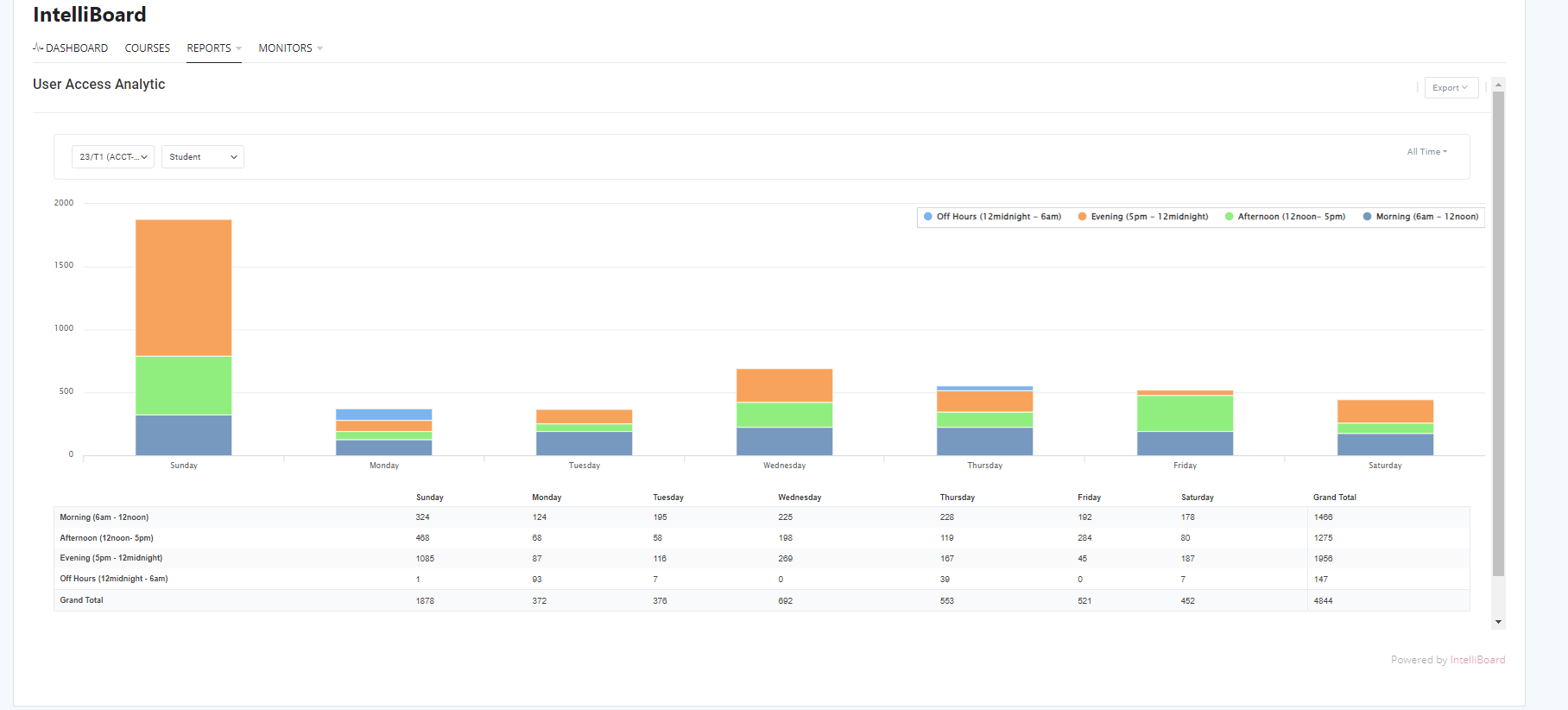 Another option to monitor student activity – through Moodle!
To see student activity in Moodle:
Open the course and go to participants – select the student
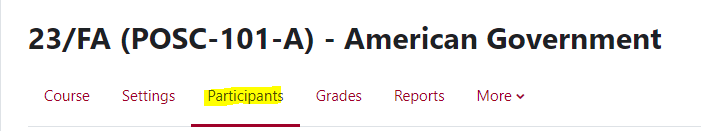 Under reports there are a few options to choose from!
Moodle Reports and Monitoring
Clicking on the report options below will give you a summary of how many times a student viewed an activity and when, as well as a list of all their grades! You can also see when they last accessed the course.
Outline Report
Complete Report – just more thorough, includes point allotment and feedback
Melissa Daniels
Melissa.Daniels@simpson.edu
Thank you